JEOPARDY     JEOPARDY     JEOPARDY     JEOPARDY     JEOPARDY     JEOPARDY     JEOPARDY     JEOPARDY JEOPARDY     JEOPARDY     JEOPARDY     JEOPARDY     JEOPARDY     JEOPARDY  JEOPARDY     JEOPARDY     JEOPARDY     JEOPARDY     JEOPARDY
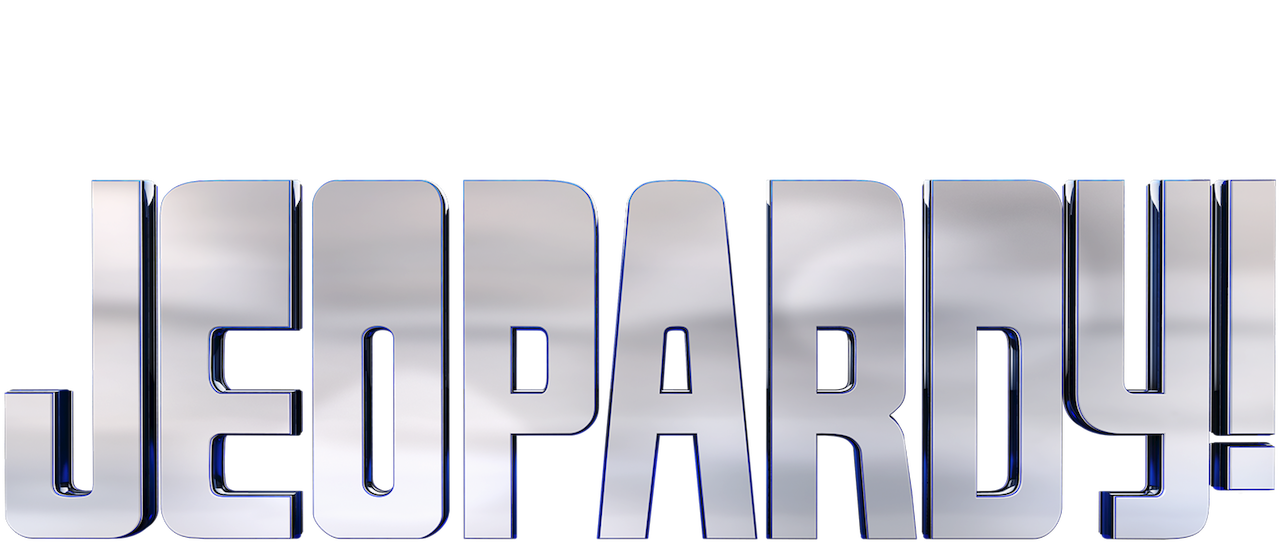 DOUBLE
JEOPARDY     JEOPARDY     JEOPARDY     JEOPARDY     JEOPARDY     JEOPARDY     JEOPARDY     JEOPARDY JEOPARDY     JEOPARDY     JEOPARDY     JEOPARDY     JEOPARDY     JEOPARDY  JEOPARDY     JEOPARDY     JEOPARDY     JEOPARDY     JEOPARDY
First player is being chosen at random.
Person who chose the square gets first chance to answer verbally.  If no answer within 1min and/or a wrong answer, the first person to type the correct answer into the chatboard wins and chooses next.
Dr. Geevarghese will be keeping score.
Shouting out answers and wrong answers are ENCOURAGED without penalty!! 
Questions during the game are ENCOURAGED!! 
There are is no Daily Double.
A Final Jeopardy round will only be used, if we need a tie-breaker.
There will be one winner.  Prize is a $25 Amazon gift card (sent via email after game is over) and bragging rights for as long as your co-residents will tolerate you 
Ground rules
HERE ARE TODAY’S CATEGORIES
VIN/VAIN
CERVICAL CANCER SCREENING
MISMATCH REPAIR
EPIDEMIOLOGY OF CERVICAL CANCER
NERVE INJURIES
HODGEPODGE (Available After Categories Are Completed)
CERVICAL CANCER SCREENING
EPIDEMIOLOGY OF CERVICAL CANCER
NERVE INJURIES
MISMATCH REPAIR
VIN/VAIN
HODGEPODGE
$200
$200
$200
$200
$200
1
$400
$400
$400
$400
$400
$600
$600
$600
$600
$600
$800
$800
$800
$800
$800
$1000
$1000
$1000
$1000
$1000
FINAL JEOPARODY
A 68yo woman presents with a new itchy vulvar lesion that appears flat and pale on the posterior labia minora.  This is the proper recommendation.
What is a punch biopsy?
Vulvar cancer’s age distribution is described using this term.
What is bi-modal?
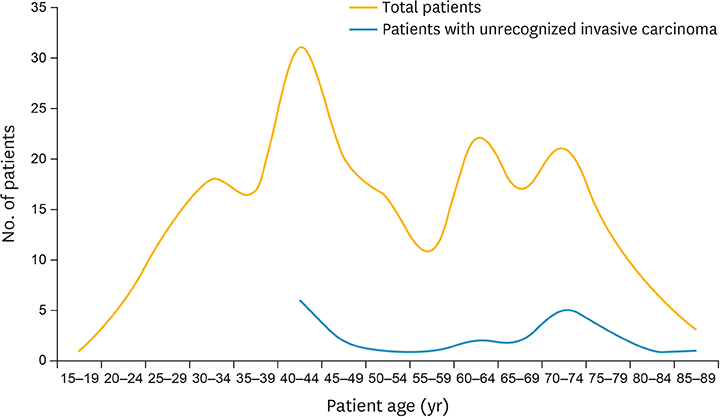 This benign vulvar condition is the precursor lesion to differentiated VIN and vulvar squamous cancers not related to HPV.
What is lichen sclerosus?
A 45yo woman with a history of condylomata presents with a new lesion on her labia that is irritated by her underwear.  This is your next step.
What is a punch biopsy?
This simple and common remedy for vulvar lesions is almost NEVER the correct answer.
What is “put this cream on it.”
This is the age recommendation for beginning cervical cancer screening, regardless of sexual history, and the proper test to order at that time.
What is age 21 and a PAP only q3yrs?
Barring extraordinary circumstances, this is the proper management strategy for a patient with CIN3.
What is an excisional procedure?
Your patient has no history of abnormal PAP smears.  Her PAP was normal last year and she just turned 65.  This is the ACOG recommendation for her cervical cancer screening going forward.
What is cessation of cervical cancer screening?
A 28yo G1P0 at 14wks had an HSIL PAP on prenatal intake, HRHPV testing was positive.  You properly plan a colpo, but you will forego this common part of the procedure.
What is an ECC?
According to ACOG, this is the preferred method of cervical cancer screening for women ages 30-65.
What is co-testing q5yrs?
These are the 4 main proteins involved in DNA mismatch repair.
What are: MLH1, MHS2, MSH6, and PMS2?
Lynch syndrome is the genetic inheritance of an impaired MMR protein (germline mutation).  However, epigenetic change can cause a person to ACQUIRE impaired mismatch repair.  Hypermethylation of this MMR protein is the most common cause.
What is MLH1?
Although imperfect and now known to miss many patients, these 2 screening tools have been used when taking a patient history to establish when a patient should undergo testing for Lynch syndrome.
What are the Amsterdam criteria and the Bethesda criteria?
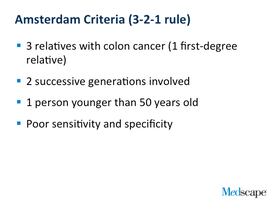 A patient’s endometrial tumor was tested and returned as “MSI-High.”  To determine this, the pathologist would have had to stain at least 5 known loci prone to tandem repeats and seen positive staining on at least this number of them.
What is 2?
Lynch syndrome is the inheritance of impaired DNA mismatch repair from a parent.  These 7 cancers are most commonly associated with Lynch syndrome.
What are colon, endometrial, ovarian, stomach, small bowel, hepatobiliary, and urothelial?  (Less common: brain, skin, and pancreatic)
This phenomenon is the reason that we no longer screen prior to age 21 and do not routinely perform HPV testing until age 30.
What is frequent and routine clearance of HPV by most healthy people?
What group of religiously affiliated females were identified to virtually NEVER develop cervical cancer by epidemiologists LONG before the discovery of HPV?
Who are Catholic nuns?
These are the 4 most commonly cited risk factors in a patient’s history to be associated with inability to clear HPV/develop cervical cancer.
What are early coitarche (sexual initiation), increased number of sexual partners, smoking, and immune impairment (will also accept HIV/STIs).
According to leading epidemiologists, this is the percentage threshold for establishing herd immunity against HPV.
What is 80%?
Although only very recently added to the FIGO staging system, this form of metastasis is the most important for patient prognosis and chances of survival.
What is nodal status?
Compression of this nerve is the most common cause of a foot drop after prolonged positioning.
What is the peroneal nerve?
This common gyn oncologyprocedure is usually being performed at the time of damage to the obturator nerve.
What is a pelvic lymph node dissection?
Damage to the obturator nerve will manifest in this way.
What is inability to adduct the leg and sensory loss of the medial thigh?
Prolonged operative time in this position is the most common cause of femoral nerve compression injuries in gyn surgery.
What is high dorsal lithotomy? (especially in candy cane stirrups)
This nerve runs parallel to the psoas muscle and innervates the ipsilateral anterior thigh and labia majora.
What is the genitofemoral nerve?
A 57-year-old woman comes to your office and reports new vulvar itching.  On examination, a 2.5-cm raised lesion is observed on the left outer labia.  A biopsy reveals a grade 2 squamous cell carcinoma with 2-mm depth of invasion.  On further examination, the patient has a palpable left inguinofemoral lymph node.  The factor that determines that the patient is not a candidate for sentinel node dissection is her
Age
Depth of invasion
Histologic cell type
Palpable groin node
Size of the lesion
Surgical complications for vulvar CA
s/p Radical vulvectomy 
Wound breakdown, infection

s/p Inguinofemoral lymph node dissection
Wound breakdown (17-31%)
Wound infection (25-39%)
antibiotics, drain
Lymphedema (28-39%)
Highest risk in those with positive LNs, postop XRT, >65yo